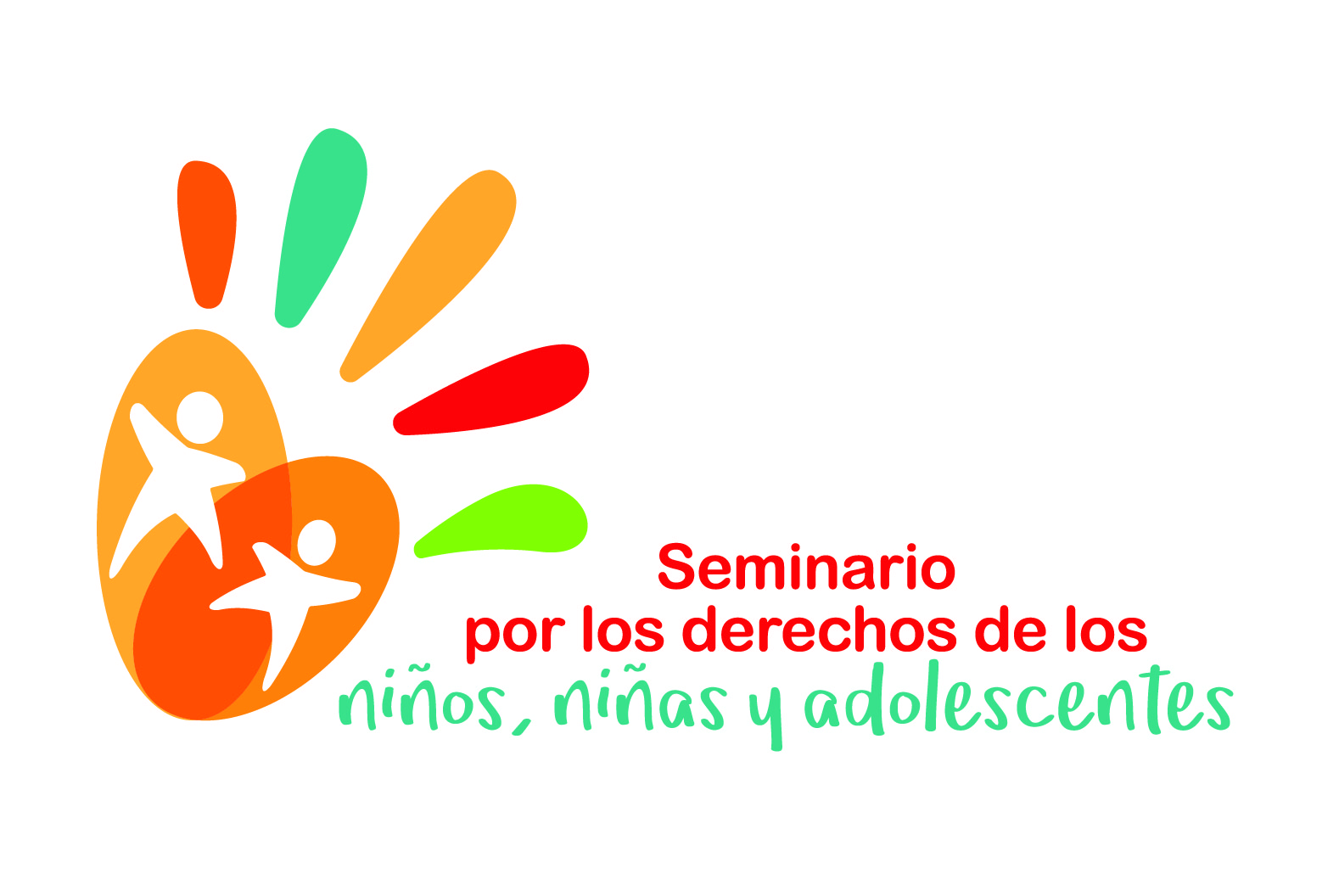 PREVENCIÓN DE VIOLENCIA HACIA Y EN LAS PERSONAS ADOLESCENTES
CONTEXTOS QUE GENERAN Y REPRODUCEN LA VIOLENCIA
Juventudes de áreas periféricas y barrios empobrecidos urbanos  enfrentan la ausencia de las condiciones que permiten un crecimiento personal y social sano, en la familia y en la comunidad.

Ambientes desintegrados y en condiciones materiales deterioradas
 
Desarrollo concentrado en GAM y ausencia de desarrollo en territorios y regiones periféricas y en barrios pobres urbanos.
Amplios sectores de población excluidos de las nuevas estrategias de la economía
Desempoderamiento económico (desempleo o informalidad): condiciones vulnerables en el acceso al mercado de trabajo y al mercado de consumo.
Desigualdad
Exclusión social, educativa, salud, deporte, financiera (pérdida de la ciudadanía social)
Deterioro del hábitat (vivienda, infraestructura, conurbación)
Deterioro del tejido social y crisis de las relaciones primarias
CONTEXTOS …
No cuentan con relaciones primarias y comunitarias que contribuyan de forma positiva en su desarrollo. 

Sufren  violencia doméstica y abuso sexual

No han sido ni asumidos, contenidos ni cuidados en forma adecuada; por el contario, han enfrentado permanente y sistemáticamente situaciones y relaciones de descuido, violencia o incomprensión.

Rechazo e incomprensión de personas cercanas y significativas
CONTEXTOS …
Se integran en desventaja a ambientes educativos y luego, a ambientes laborales, en donde se les castiga y excluye por su falta de éxito. 

Fracaso escolar

El sistema educativo ni el laboral les motiva. Porque a fin de cuentas el trabajo que tienen a la mano no les ofrece opciones de realización ni opciones de consumo. 

Así las cosas, la persona joven en estas condiciones siente la exclusión de manera muy vivida y personal; la sociedad le dice que no es una persona legítima y le cierra las puertas.

Modelos y estrategias sociales de acceso a ingresos y consumo que utilizan la violencia como instrumento efectivo.
ESTRATEGIAS Y ACTIVIDADES PARA PREVENIR VIOLENCIA
Integrar al joven a la educación y la economía de forma empoderada

Tejido social de afecto constructivo: que  las personas menores de edad (niños, niñas y adolescentes) se sientan acogidas, respetadas y queridas.

Para tener éxito no pueden realizarse solo acciones puntuales, desarticuladas y referidas a una población pequeña, sino permanentes, sistemáticas y con una cobertura total dentro de las comunidades afectadas por estos factores. Esto solo se puede realizar con una política pública, nacional o local, con recursos adecuados y orientada estratégicamente.
ESTRATEGIAS…
Combatir el fracaso escolar y posibilitar la permanencia en los centros educativos. Los centros educativos se tienen que convertir en espacios agradables y con una convivencia sana y constructiva. 

Combatir la violencia en los hogares. Hay que proteger a los niños, niñas y adolescentes de violencia física, psicológica y sexual. Es necesario promover en los hogares la crianza y la disciplina positiva. Sobre todo hay que impedir el abuso sexual.

Fortalecer el tejido social en las comunidades sobre todo el dirigido a los niños, niñas y adolescentes. Es importante que sientan que las vecinas y vecinos las cuidan de violencias y peligros.
ESTRATEGIAS…
Las personas jóvenes deben contar con:

Espacios públicos de encuentro para divertirse sanamente, practicar diferentes deportes y aprender artes y diferentes manifestaciones culturales. Lugares atractivos, con buen mantenimiento  donde sea posible estar y convivir con los demás.
Programas para la juventud
Encuentro intergeneracional

De tal forma que las personas jóvenes observen y sientan que es posible cambiar y vivir mejor
ESTRATEGIAS…
Cultivo de valores culturales y espirituales que no se centren en el consumo y en el tener, sino más bien en el servicio, la honradez, el trabajo digno, el conocimiento, la humildad, la responsabilidad, la preocupación y el cuidado de los demás y el respeto a  las personas independientemente de su condición y situación.
PREMISAS  Y LINEAMIENTOS
Las personas jóvenes son personas completas que tienen derechos y que por tanto el Estado debe garantizarles condiciones adecuadas para que puedan vivir a plenitud esos derechos en ámbitos como la educación, la recreación y el trabajo.

Son personas responsables de sí mismas, con palabra propia.

Las personas jóvenes, hoy, en el presente tienen responsabilidades consigo mismos y con los demás.
PREMISAS…
Las personas jóvenes tienen capacidades y virtudes para construir sus vidas, con imaginación y fuerza creativa para aportar a la vida de la comunidad y la vida nacional.

Es necesario cultivar la actitud crítica de las juventudes junto con la imaginación, la creatividad y la propuesta.
 
Un trabajo preventivo con jóvenes debe partir de sus contextos de vida, sus necesidades e intereses particulares.
LINEAMIENTOS METODOLÓGICOS PARA EL TRABAJO CON JÓVENES DESDE LA PREVENCIÓN
La orientación del trabajo y el desarrollo de las acciones y proyectos se definen conjuntamente con las personas jóvenes que participan desde sus perspectivas e ideas. 

No se trabaja solo con los buenos jóvenes. Se trabaja con las juventudes que existen

En esa perspectiva, se promueve y se crean condiciones adecuadas para la participación de mujeres jóvenes. 

Se genera una lectura permanente del contexto y sus cambios. Las juventudes cambian con el tiempo y ahora los tiempos de cambio son menores que en el pasado;
LINEAMIENTOS METODOLÓGICOS
Se promueve una relación constructiva y dialógica con el resto de organizaciones comunitarias y con las instituciones públicas, dentro de una perspectiva generacional. Los jóvenes no se separan ni se ven como un sector aislado del resto de la comunidad y del resto de las demás generaciones. 

En este marco, se establecen relaciones de coordinación y trabajo conjunto con la institucionalidad pública. 

Se desarrolla un trabajo especial con personas adultas para sensibilizarlas sobre esta perspectiva de trabajo juvenil